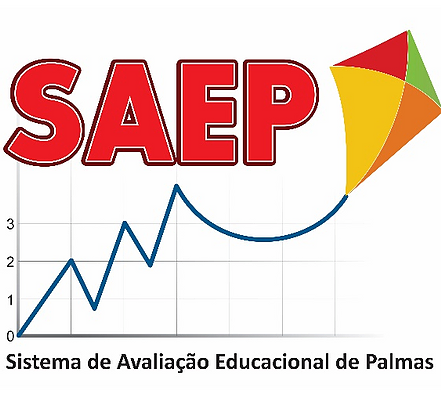 GINCANA – DESCRITORES
Matemática
5º ANO – Ensino Fundamental
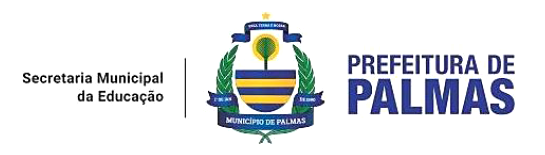 Questão 01
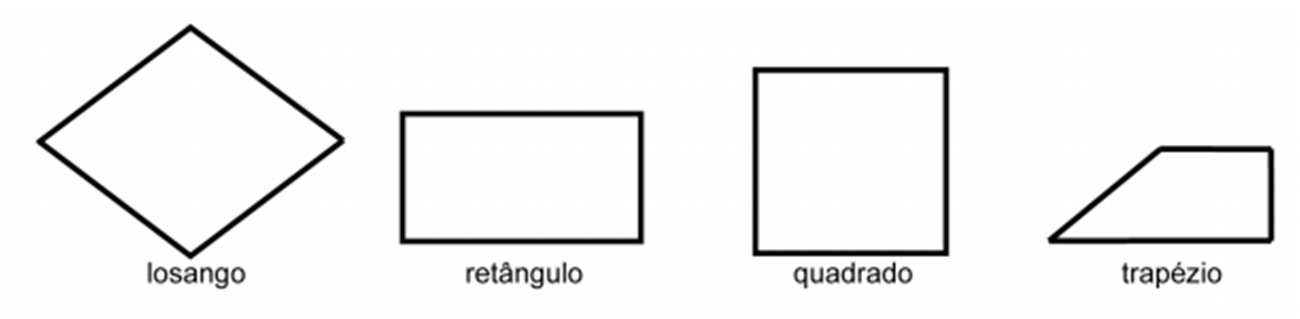 Das figuras acima, as que possuem os quatros ângulos iguais são:
(A) losango e retângulo;
(B) losango e quadrado;
(C) retângulo e quadrado;
(D) quadrado e trapézio;
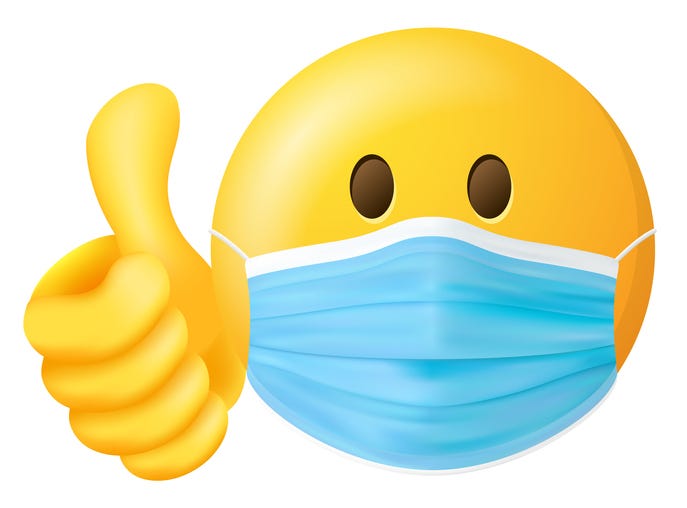 Questão 01
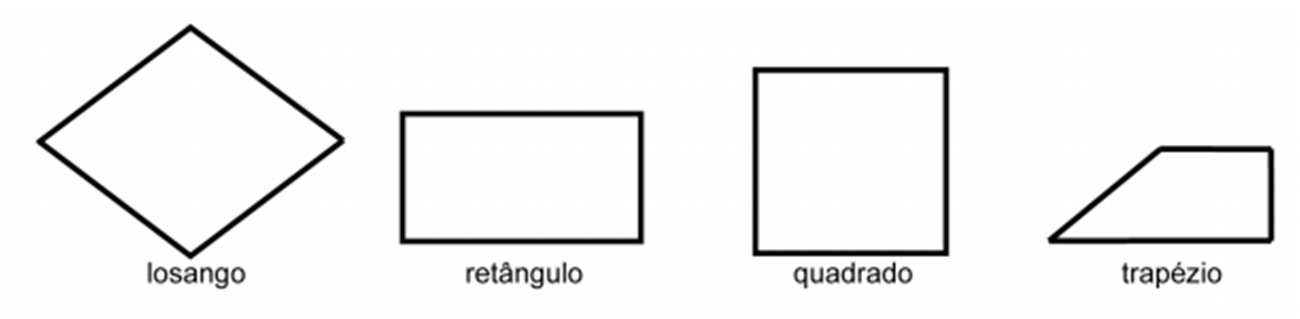 Das figuras acima, as que possuem os quatros ângulos iguais são:
(A) losango e retângulo;
(B) losango e quadrado;
(C) retângulo e quadrado;
(D) quadrado e trapézio;
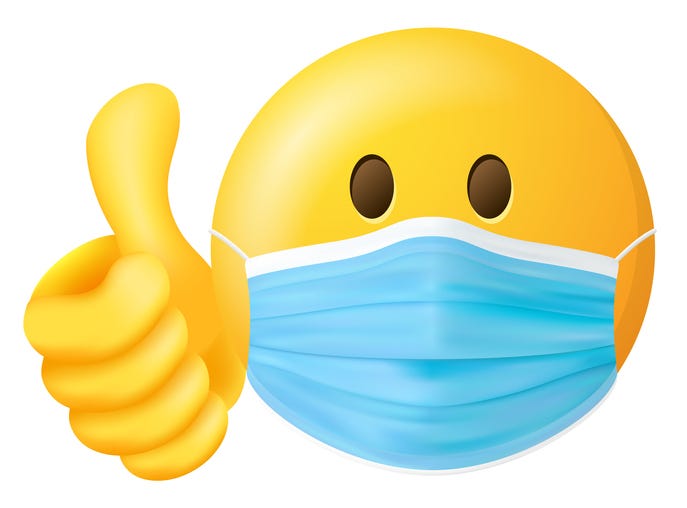 Questão 02
Observe os polígonos.





Dos polígonos, o que não apresenta nenhum lado paralelo é o
(A) retângulo;
(B) triângulo;
(C) trapézio;
(D) hexágono.
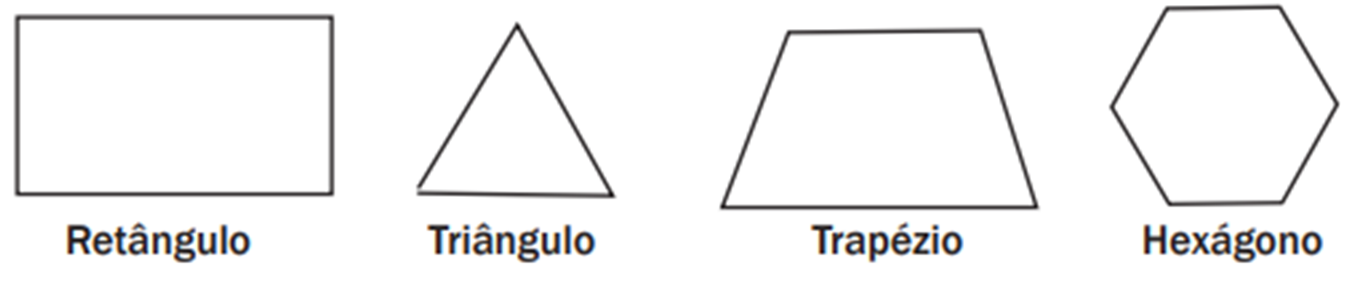 Questão 02
Observe os polígonos.





Dos polígonos, o que não apresenta nenhum lado paralelo é o
(A) retângulo;
(B) triângulo;
(C) trapézio;
(D) hexágono.
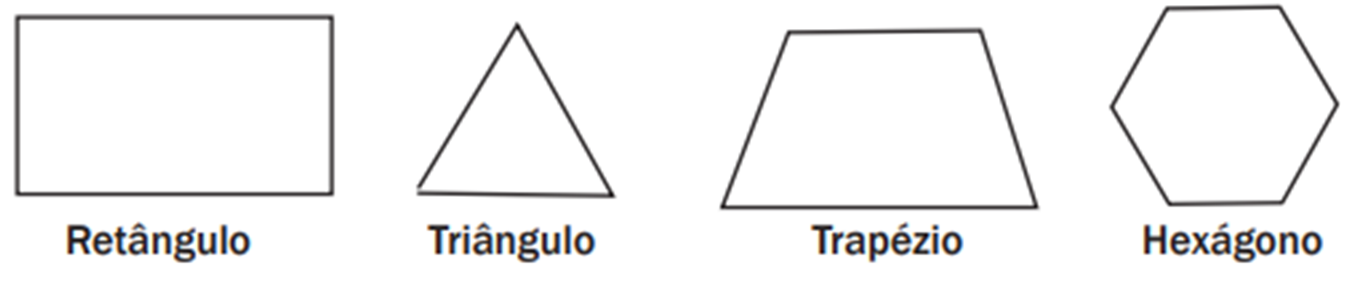 Questão 03
Observe a figura em destaque na malha quadriculada a seguir.

O perímetro dessa figura é igual a
(A) 90 cm
(B) 38 cm.
(C) 30 cm.
(D) 24 cm.
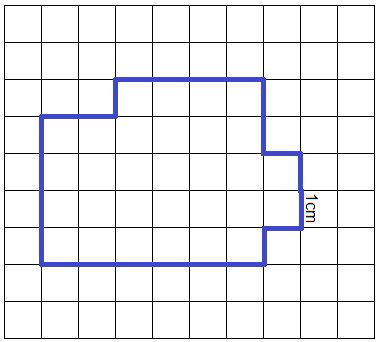 Questão 03
Observe a figura em destaque na malha quadriculada a seguir.

O perímetro dessa figura é igual a
(A) 90 cm
(B) 38 cm.
(C) 30 cm.
(D) 24 cm.
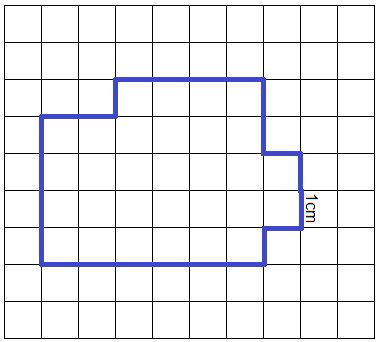 Questão 04
Observe a letra desenhada na malha quadriculada.

Cada quadradinho corresponde a 1cm² de área. A área corres-pondente a letra desenhada na malha quadriculada é igual a
(A) 9 cm²
(B) 13 cm²
(C) 28 cm²
(D) 32 cm²
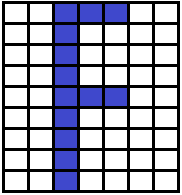 Questão 04
Observe a letra desenhada na malha quadriculada.

Cada quadradinho corresponde a 1cm² de área. A área corres-pondente a letra desenhada na malha quadriculada é igual a
(A) 9 cm²
(B) 13 cm²
(C) 28 cm²
(D) 32 cm²
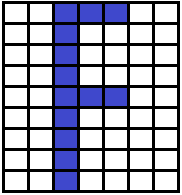 Questão 05
Observe a oferta. 

Se uma pessoa comprar meio quilograma de pão francês ele irá pagar um valor de
(A) R$ 1,24
(B) R$ 6,20
(C) R$ 6,40
(D) R$ 12,40
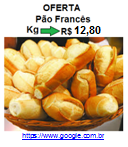 Questão 05
Observe a oferta. 

Se uma pessoa comprar meio quilograma de pão francês ele irá pagar um valor de
(A) R$ 1,24
(B) R$ 6,20
(C) R$ 6,40
(D) R$ 12,40
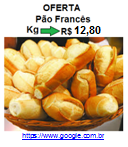 Questão 06
Na reta numérica abaixo esta indicado com uma seta o peso de uma pessoa em kg observe.


O peso dessa pessoa é igual a
(A) 55,5 kg.
(B) 56,5 kg.
(C) 57,5 kg.
(D) 58,5 kg.
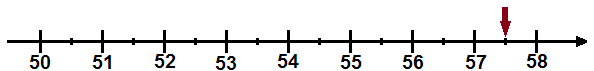 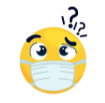 Questão 06
Na reta numérica abaixo esta indicado com uma seta o peso de uma pessoa em kg observe.


O peso dessa pessoa é igual a
(A) 55,5 kg.
(B) 56,5 kg.
(C) 57,5 kg.
(D) 58,5 kg.
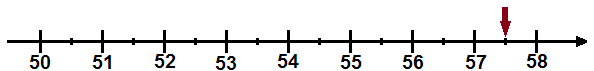 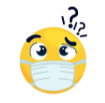 Questão 07
No número 4513, o algarismo 5 ocupa a ordem das

(A) unidades de milhar.
(B) centenas simples.
(C) dezenas simples.
(D) unidades simples.
Questão 07
No número 4513, o algarismo 5 ocupa a ordem das

(A) unidades de milhar.
(B) centenas simples.
(C) dezenas simples.
(D) unidades simples.
Questão 08
Na avaliação do SAEP foram reservadas 2 caixas com 1000 provas, mais 8 caixas com 100 provas, mais 5 envelopes com 10 provas, mais 6 provas.

Juntando todas essas provas temos um total igual a
(A) 2568
(B) 2856
(C) 6852
(D) 8652
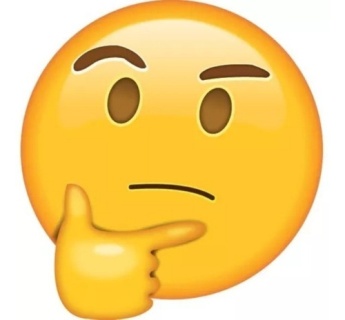 Questão 08
Na avaliação do SAEP foram reservadas 2 caixas com 1000 provas, mais 8 caixas com 100 provas, mais 5 envelopes com 10 provas, mais 6 provas.

Juntando todas essas provas temos um total igual a
(A) 2568
(B) 2856
(C) 6852
(D) 8652
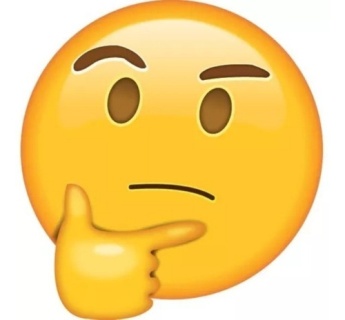 Questão 09
Somando 561 + 208 temos um valor igual a

(A) 353
(B) 367
(C) 709
(D) 769
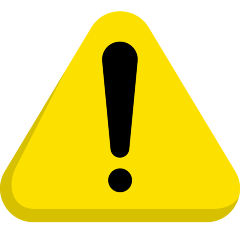 Questão 09
Somando 561 + 208 temos um valor igual a

(A) 353
(B) 367
(C) 709
(D) 769
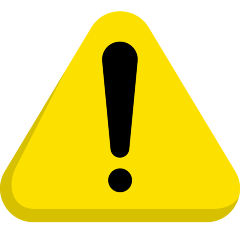 Questão 10
Alberto foi a feira e comprou diversos artigos, totalizando um valor de R$ 47,50. Ele pagou com uma nota de R$ 50,00. O valor que Alberto recebeu de troco é igual a

   (A) R$ 1,50
   (B) R$ 2,50
   (C) R$ 11,50
   (D) R$ 12,50
Questão 10
Alberto foi a feira e comprou diversos artigos, totalizando um valor de R$ 47,50. Ele pagou com uma nota de R$ 50,00. O valor que Alberto recebeu de troco é igual a

   (A) R$ 1,50
   (B) R$ 2,50
   (C) R$ 11,50
   (D) R$ 12,50
Questão 11
Observe a reta numérica abaixo.


O número que corresponde ao ponto D, é
(A) 2
(B) 14
(C) 26
(D) 32
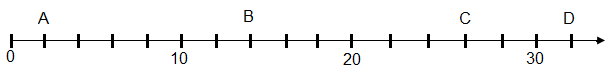 Questão 11
Observe a reta numérica abaixo.


O número que corresponde ao ponto D, é
(A) 2
(B) 14
(C) 26
(D) 32
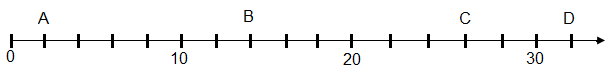 Questão 12
O quádruplo de um número é igual a esse número multiplicado por quatro. Então o quádruplo de 27 é igual a

(A) 23
(B) 31
(C) 67
(D) 108
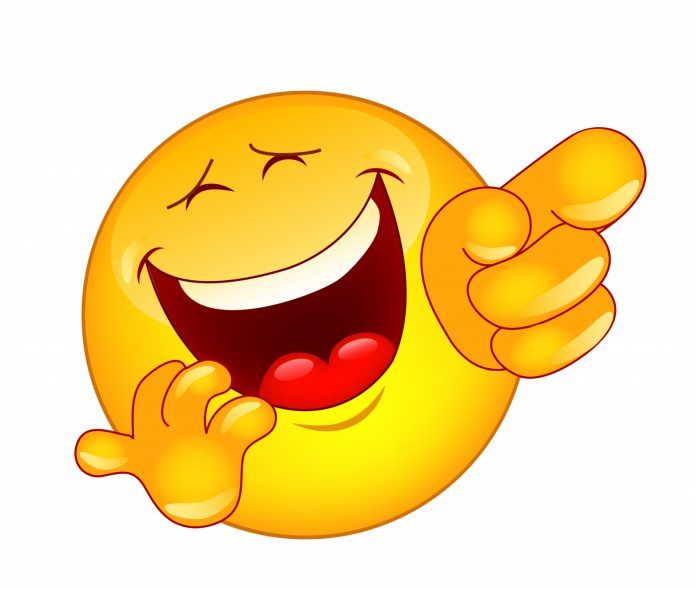 Questão 12
O quádruplo de um número é igual a esse número multiplicado por quatro. Então o quádruplo de 27 é igual a

(A) 23
(B) 31
(C) 67
(D) 108
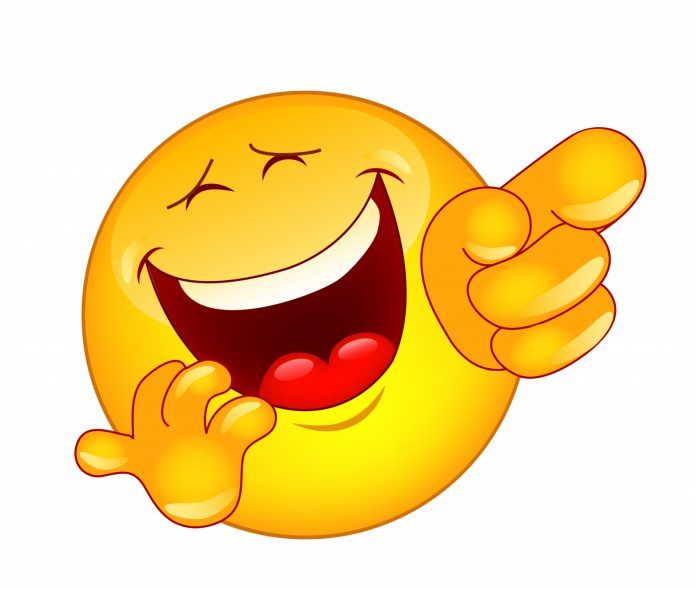 Questão 13
A distância da casa de Paulo até o Supermercado mais próximo é de 1,5km. Essa distância corresponde a

(A) 15m
(B) 150m
(C) 1500m
(D) 15000m
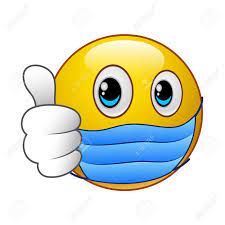 Questão 13
A distância da casa de Paulo até o Supermercado mais próximo é de 1,5km. Essa distância corresponde a

(A) 15m
(B) 150m
(C) 1500m
(D) 15000m
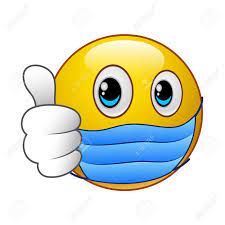 Questão 14
Lívia adora queijo, hoje no café da manhã ela comeu 2/10 de um queijo. Outra maneira de representar a parte do queijo que Lívia comeu é
 
(A) 0,1
(B) 0,2
(C) 0,002
(D) 2,0
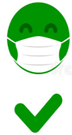 Questão 14
Lívia adora queijo, hoje no café da manhã ela comeu 2/10 de um queijo. Outra maneira de representar a parte do queijo que Lívia comeu é
 
(A) 0,1
(B) 0,2
(C) 0,002
(D) 2,0
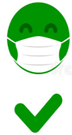 Questão 15
Lorena precisa trocar uma nota de cem reais por notas menores. A troca correta realizada por Lorena é
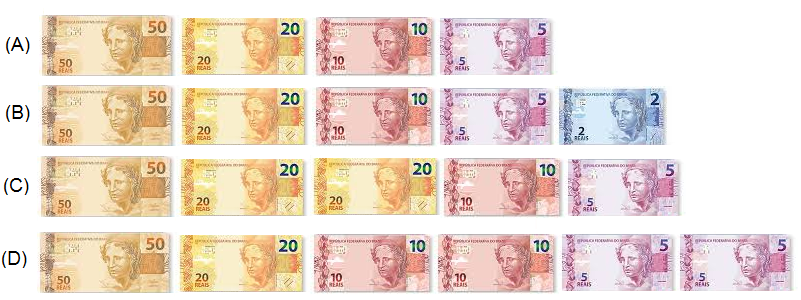 Questão 15
Lorena precisa trocar uma nota de cem reais por notas menores. A troca correta realizada por Lorena é
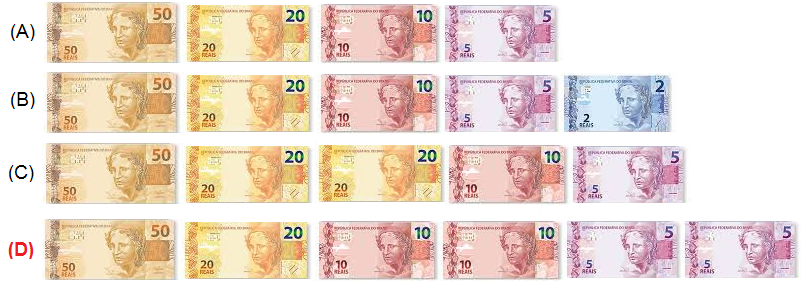 Questão 16
Felipe tem 17 anos, o pai dele tem o triplo de sua idade. A idade do pai de Felipe é igual a

(A) 51 anos.
(B) 34 anos.
(C) 20 anos.
(D) 17 anos.
Questão 16
Felipe tem 17 anos, o pai dele tem o triplo de sua idade. A idade do pai de Felipe é igual a

(A) 51 anos.
(B) 34 anos.
(C) 20 anos.
(D) 17 anos.